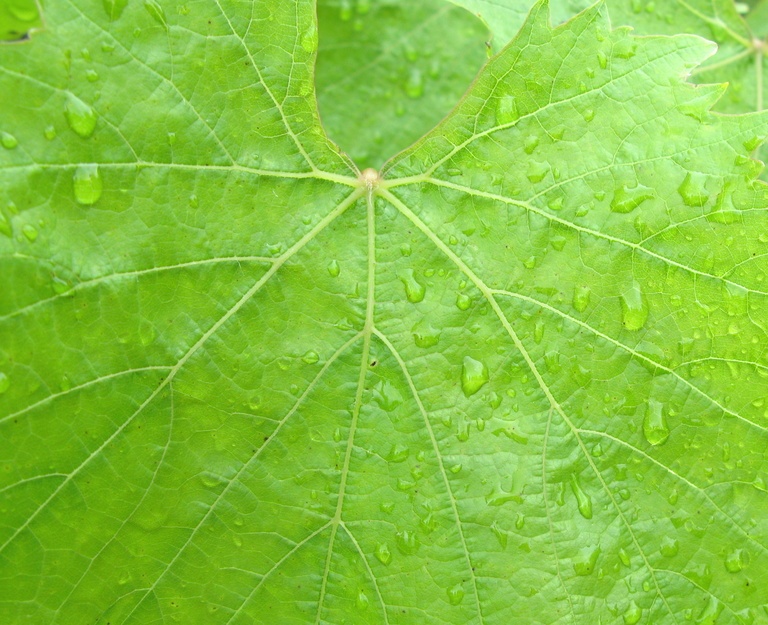 LISTNATÉ STROMY A KEŘE
    V OKOLÍ ŠKOLY
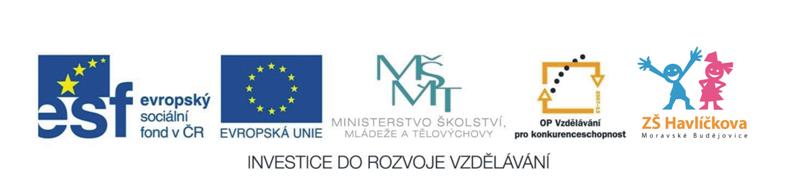 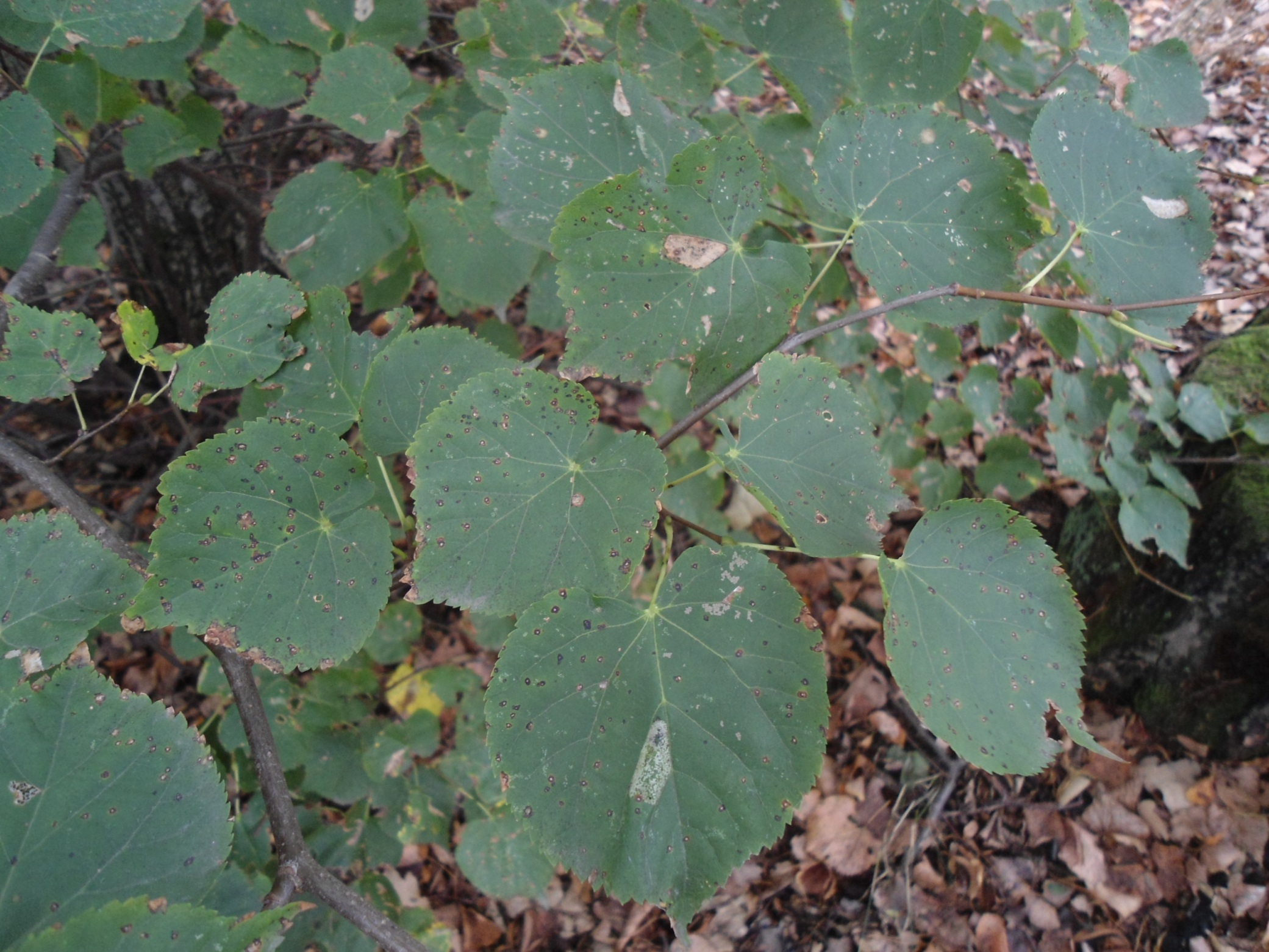 Lípa srdčitá
listy tvaru srdce
plod s jedním dlouhým křidélkem
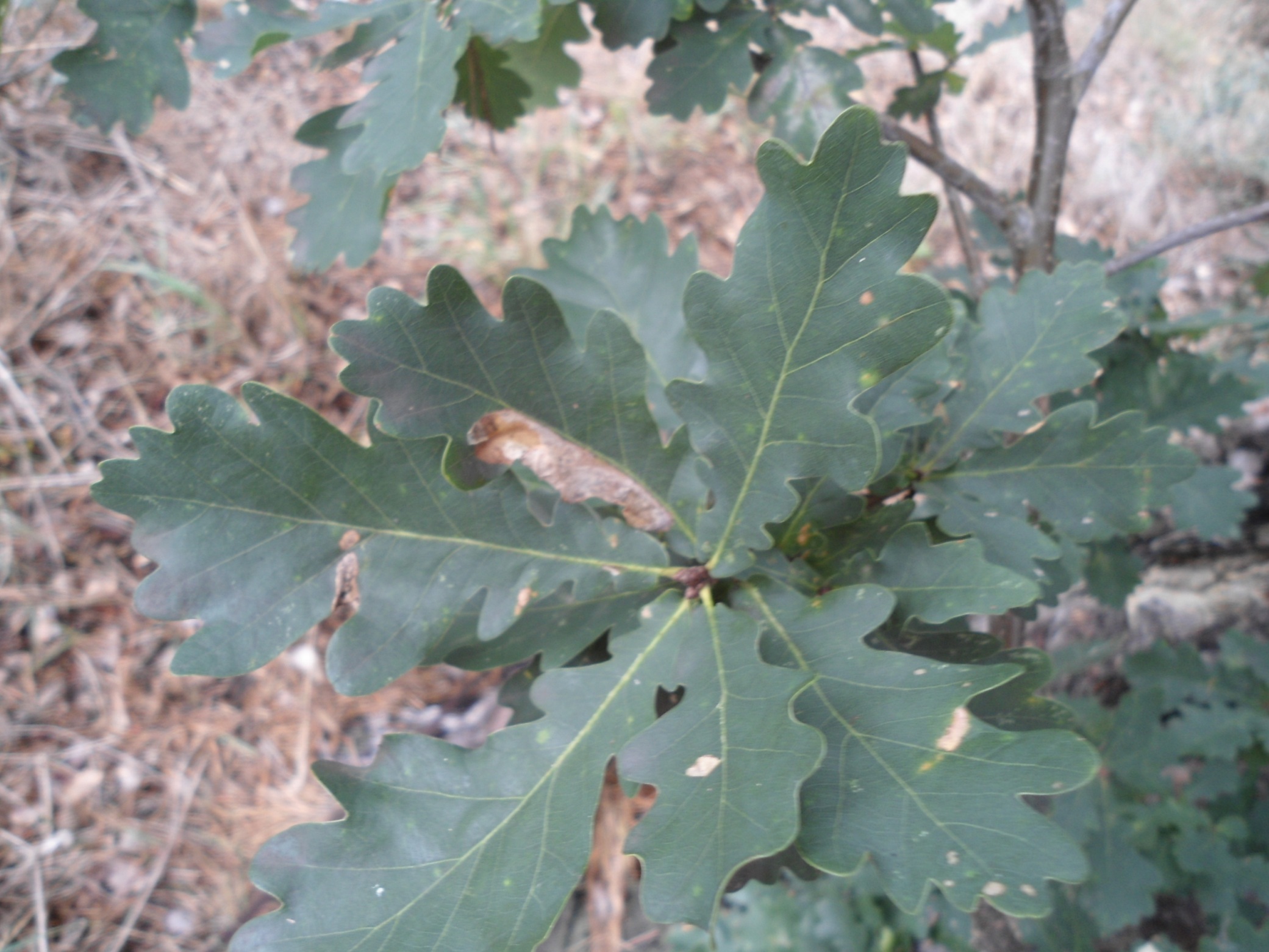 Dub letní
laločnaté listy
žaludy
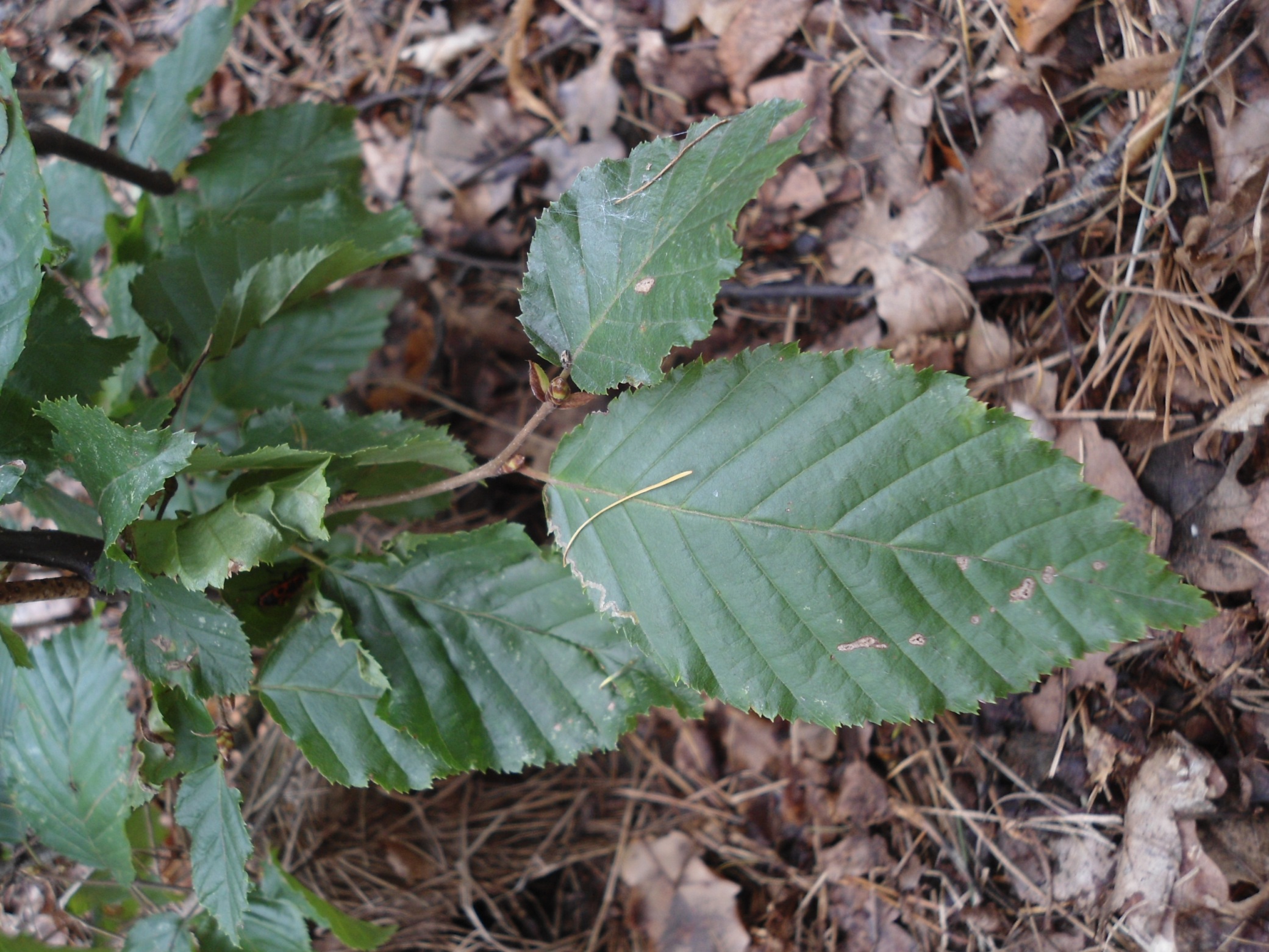 Habr obecný
okraj listů jako hustá pilka
plod s třemi „křidélky“
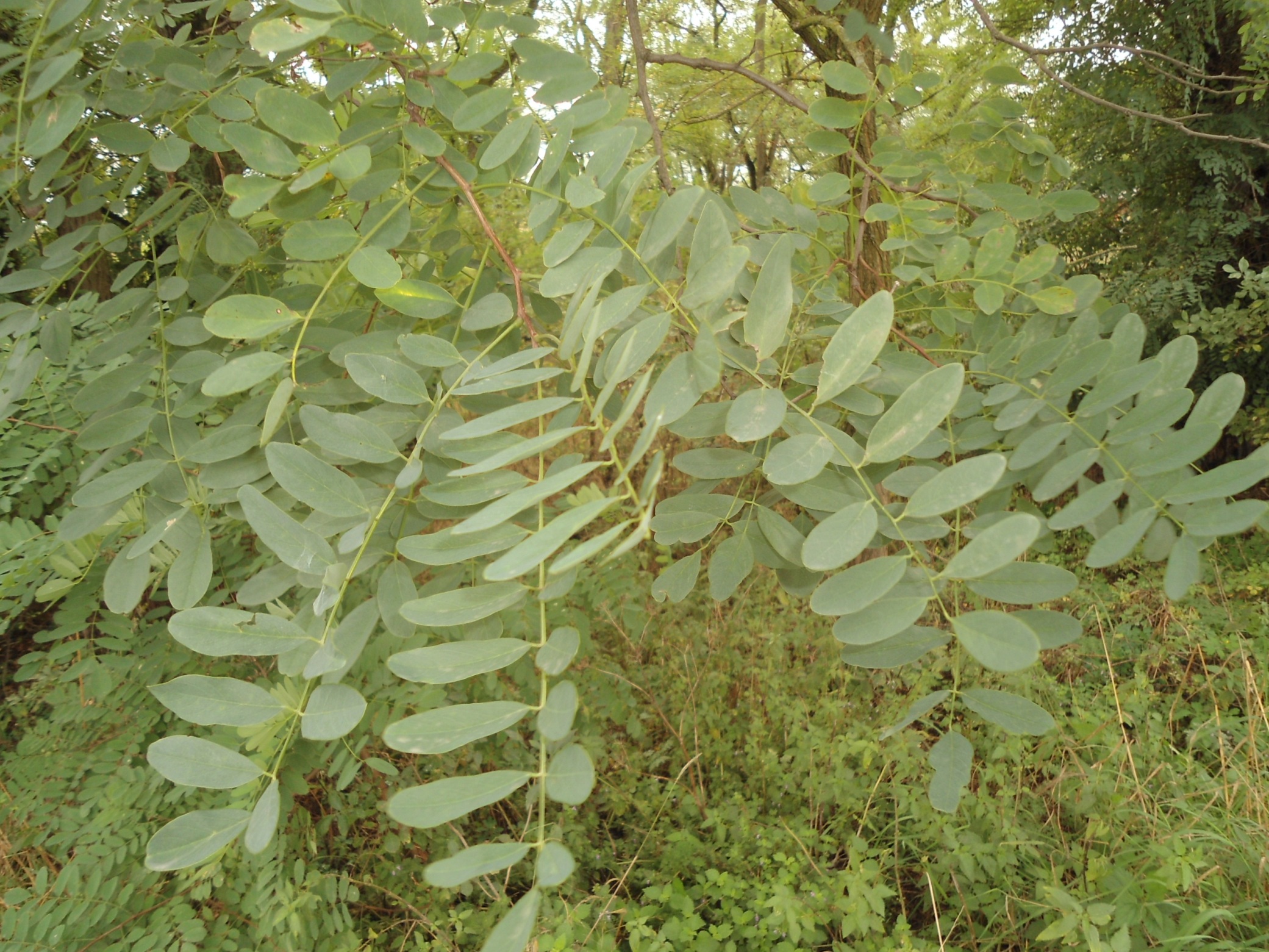 Trnovník akát
listy složené z oválných lístků
bílé hroznovité květy
plody lusky
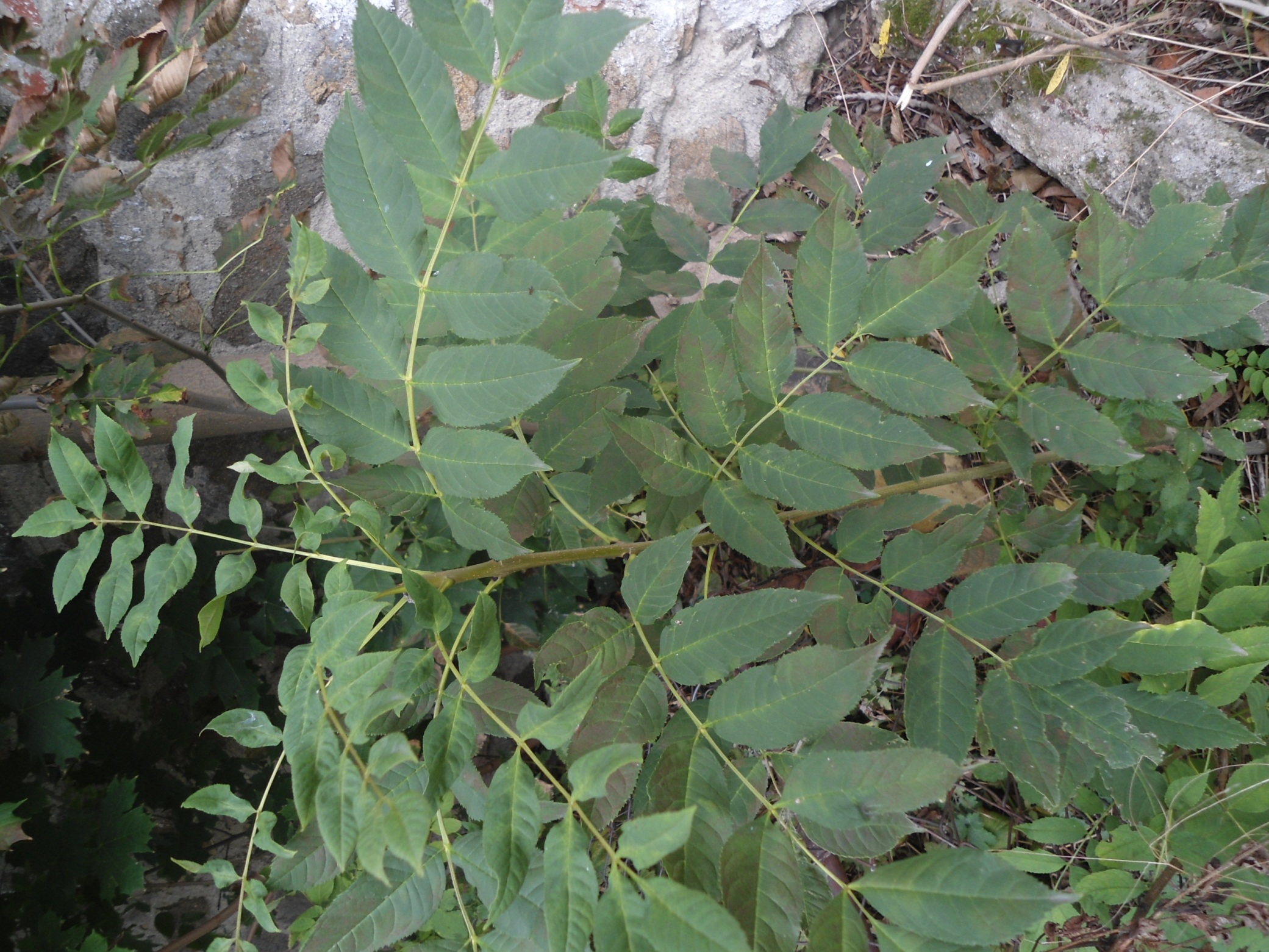 Jasan ztepilý
složené listy
plod s 1 křidélkem , v trsech
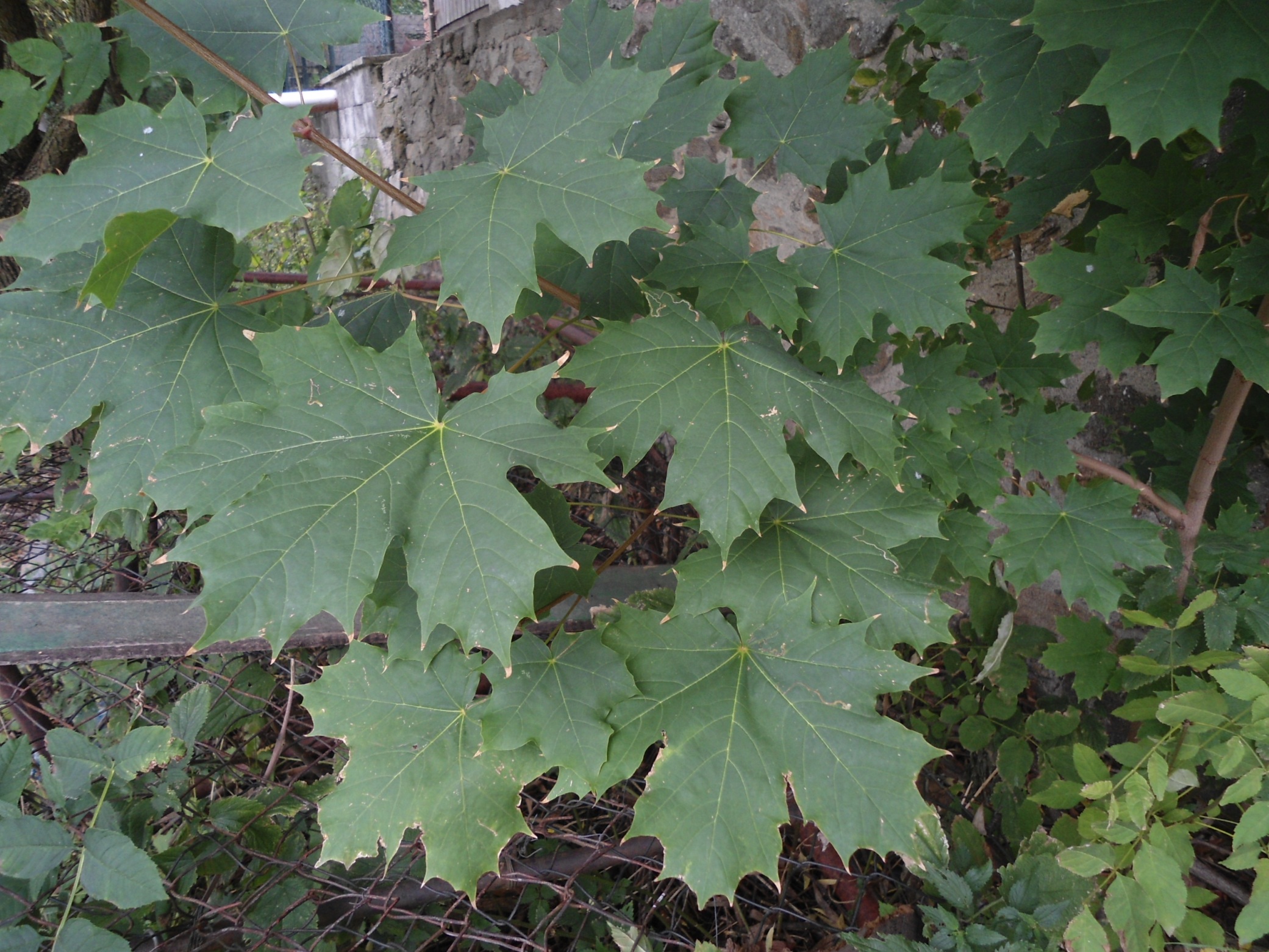 Javor mléč
typický tvar listů
ostře špičaté listy
plody s dvěma křidélky, „nosánky“
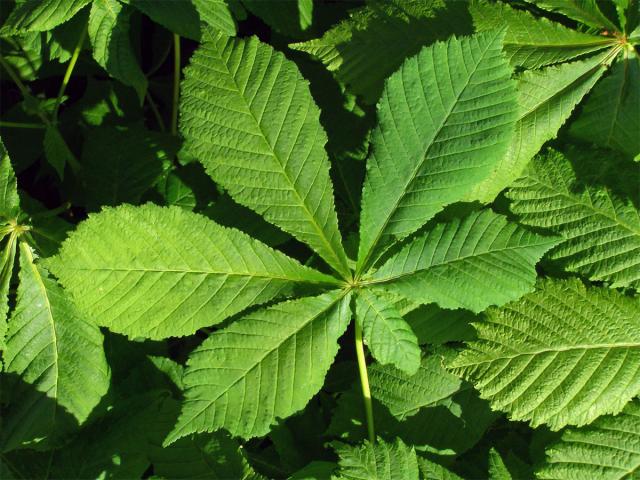 Jírovec maďal
složené listy
květy jako svíce
plody kaštany
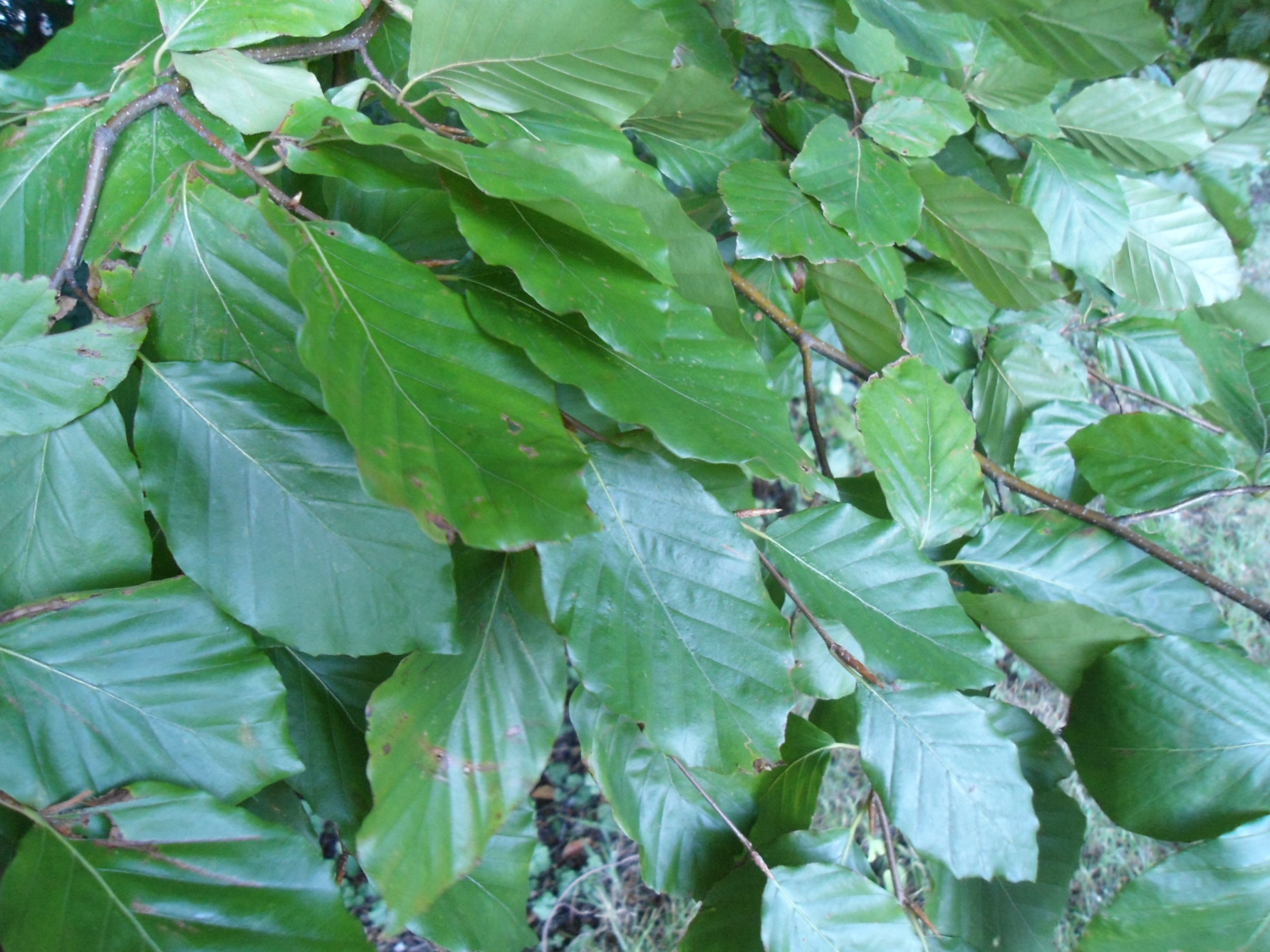 Buk lesní
hladká kůra
celokrajný hladký list
bukvice
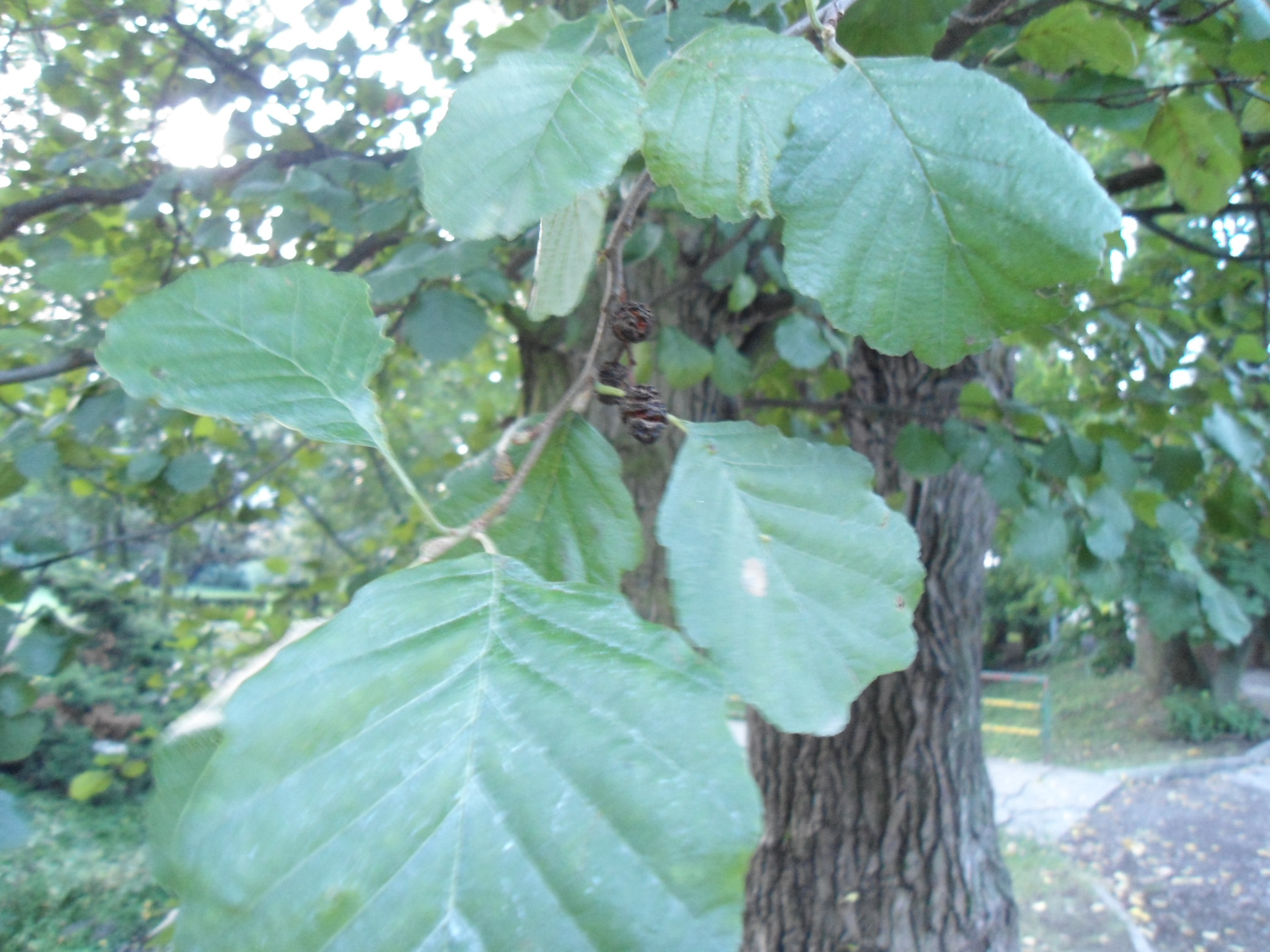 Olše lepkavá
listy na vrcholku vykousnuté
dřevnaté šištičky
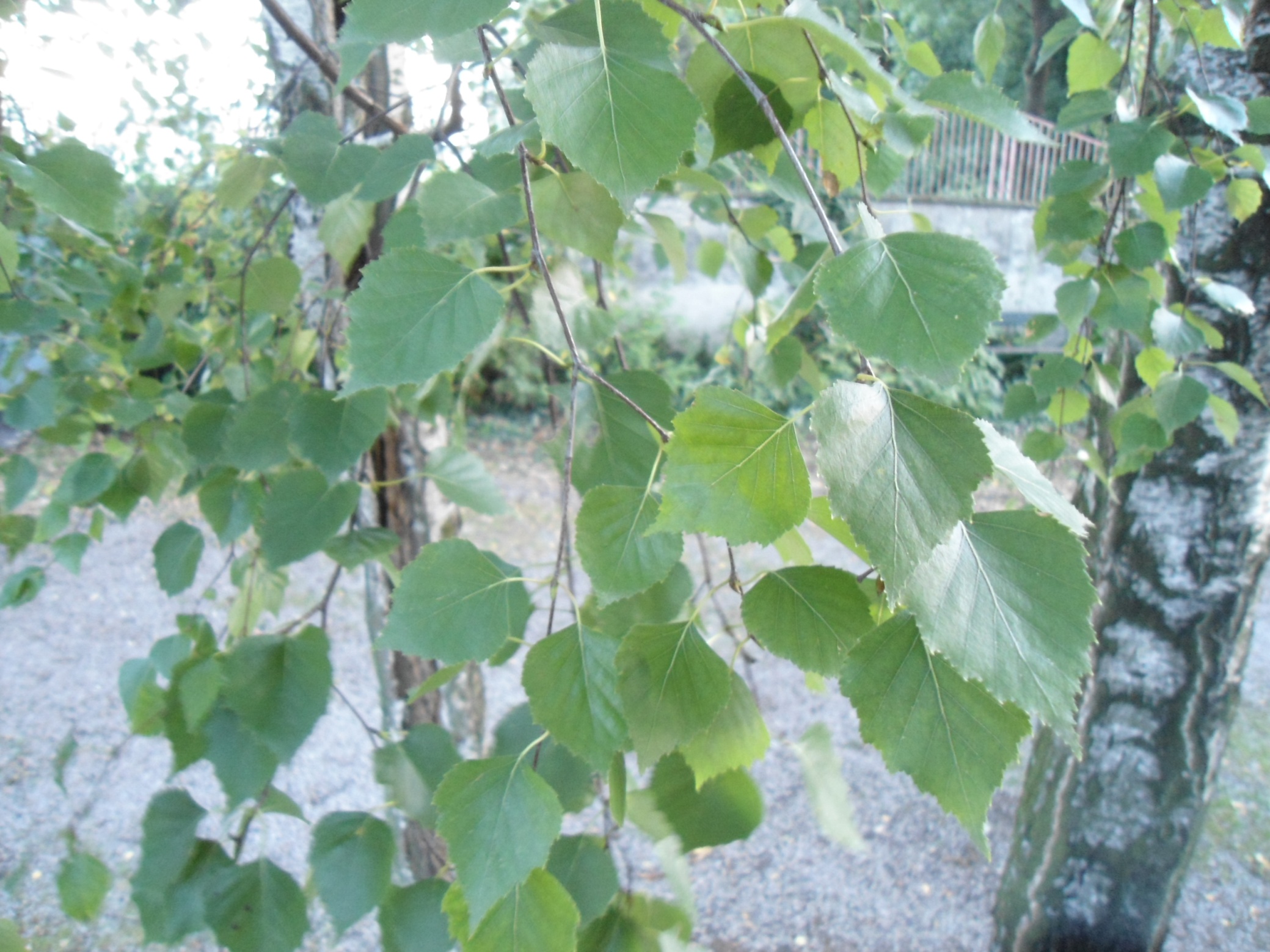 Bříza bělokorá
bílošedá kůra
převislé větve
skoro trojúhelníkovité listy
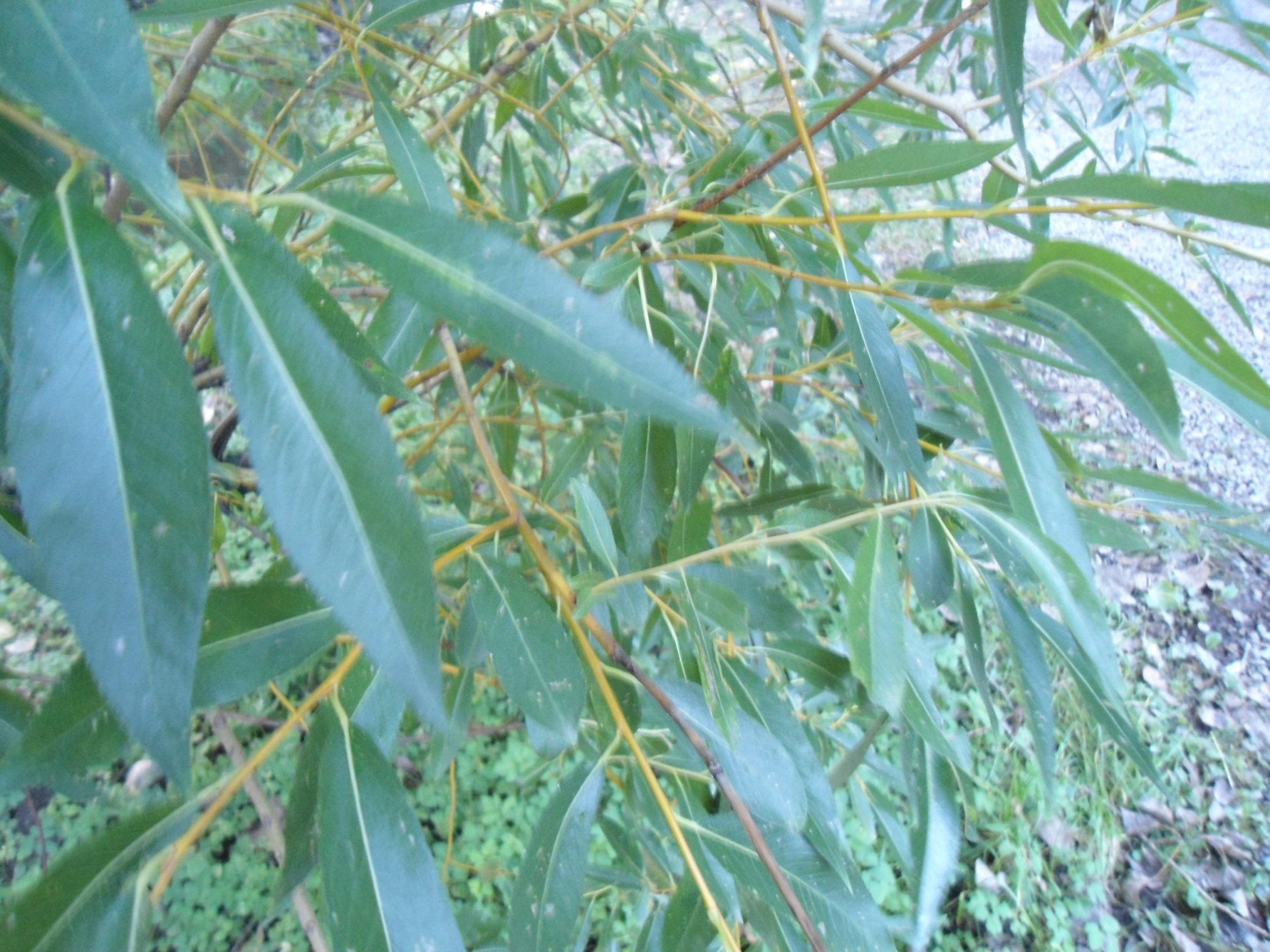 Vrba křehká
převislé větve
úzké listy
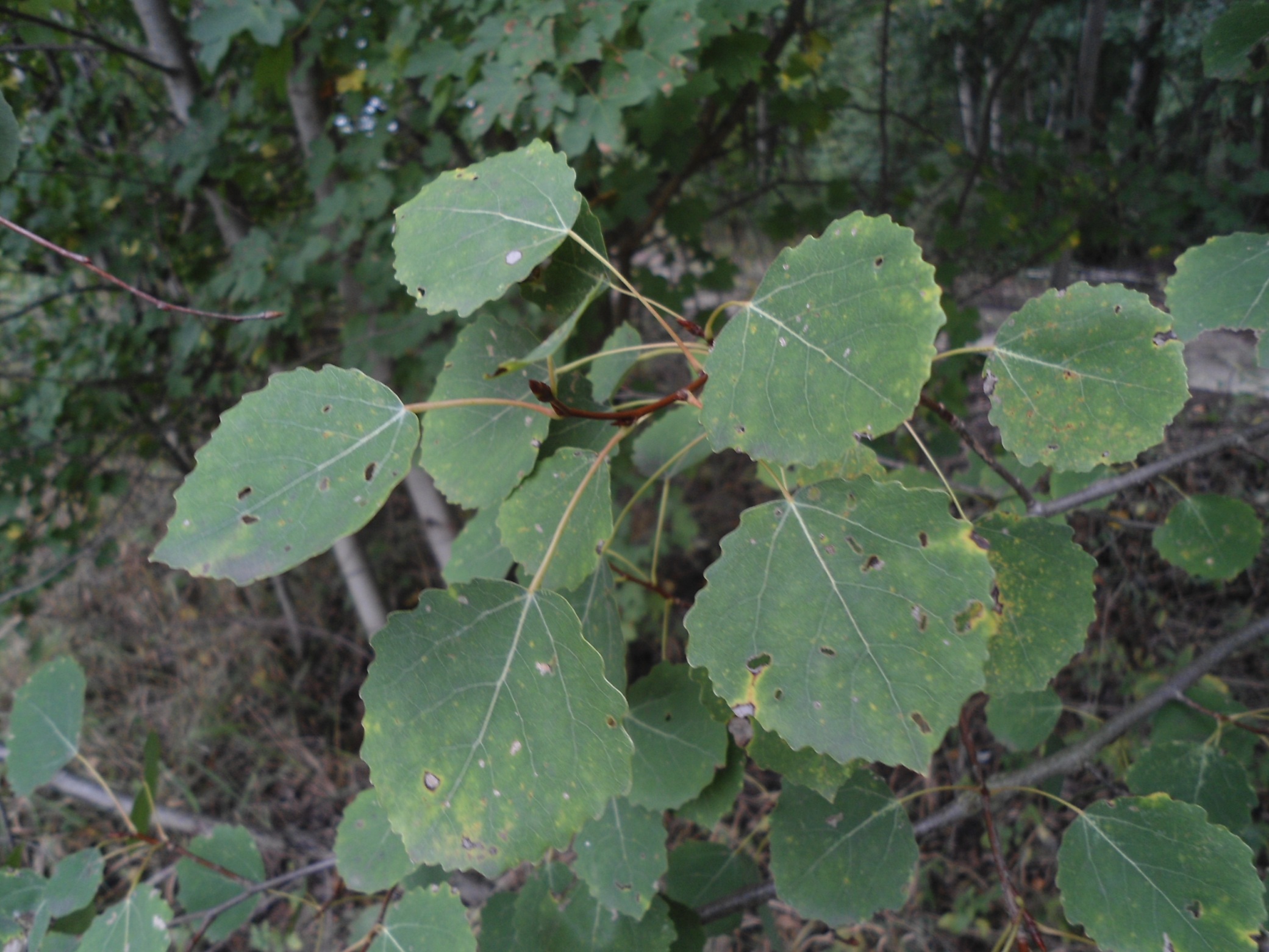 Topol osika
okrouhlé listy
dlouhé řapíky – neustále se třese
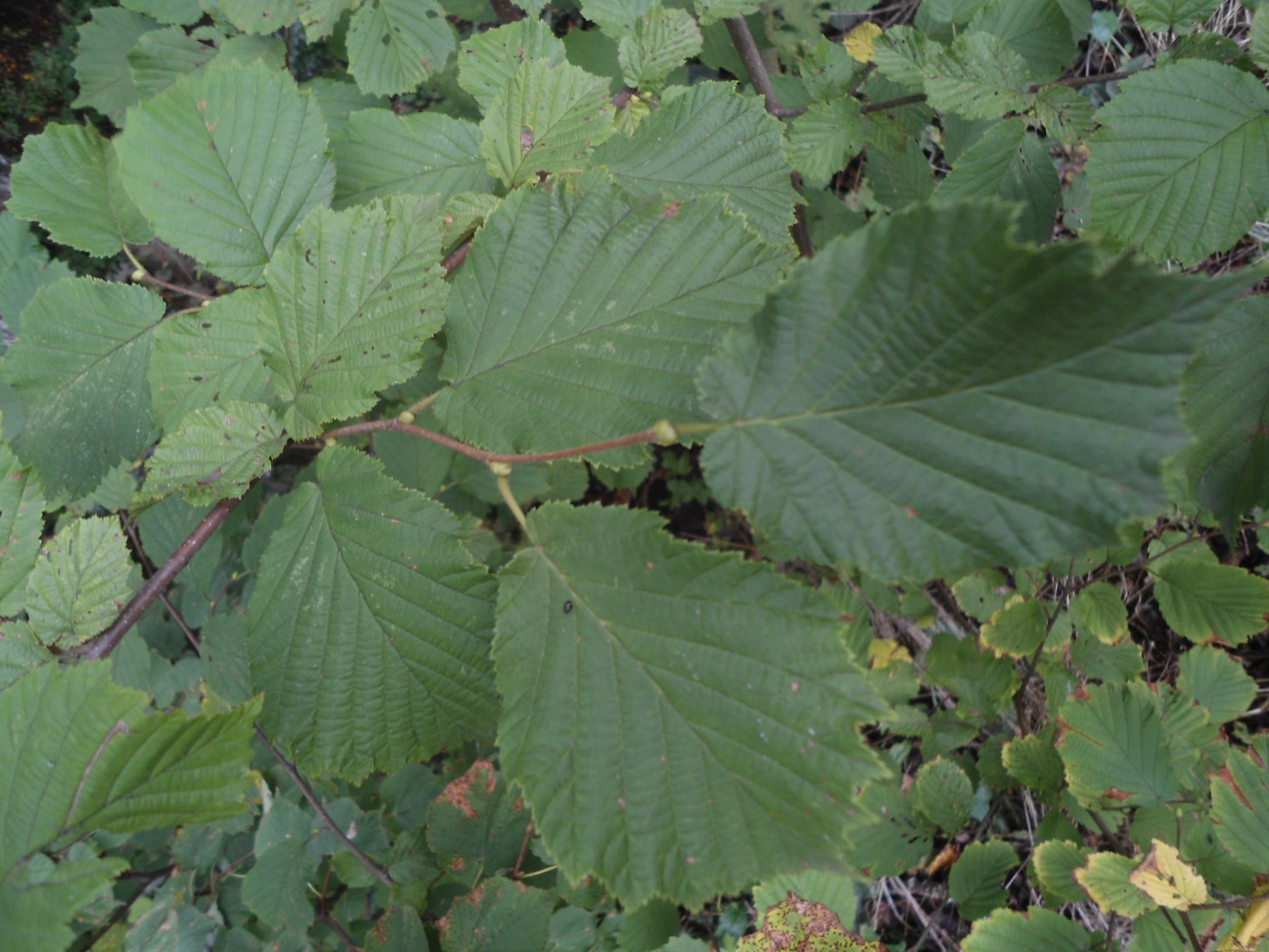 Líska obecná
listy nejširší v  horní třetině, nápadná špička
lískový oříšek
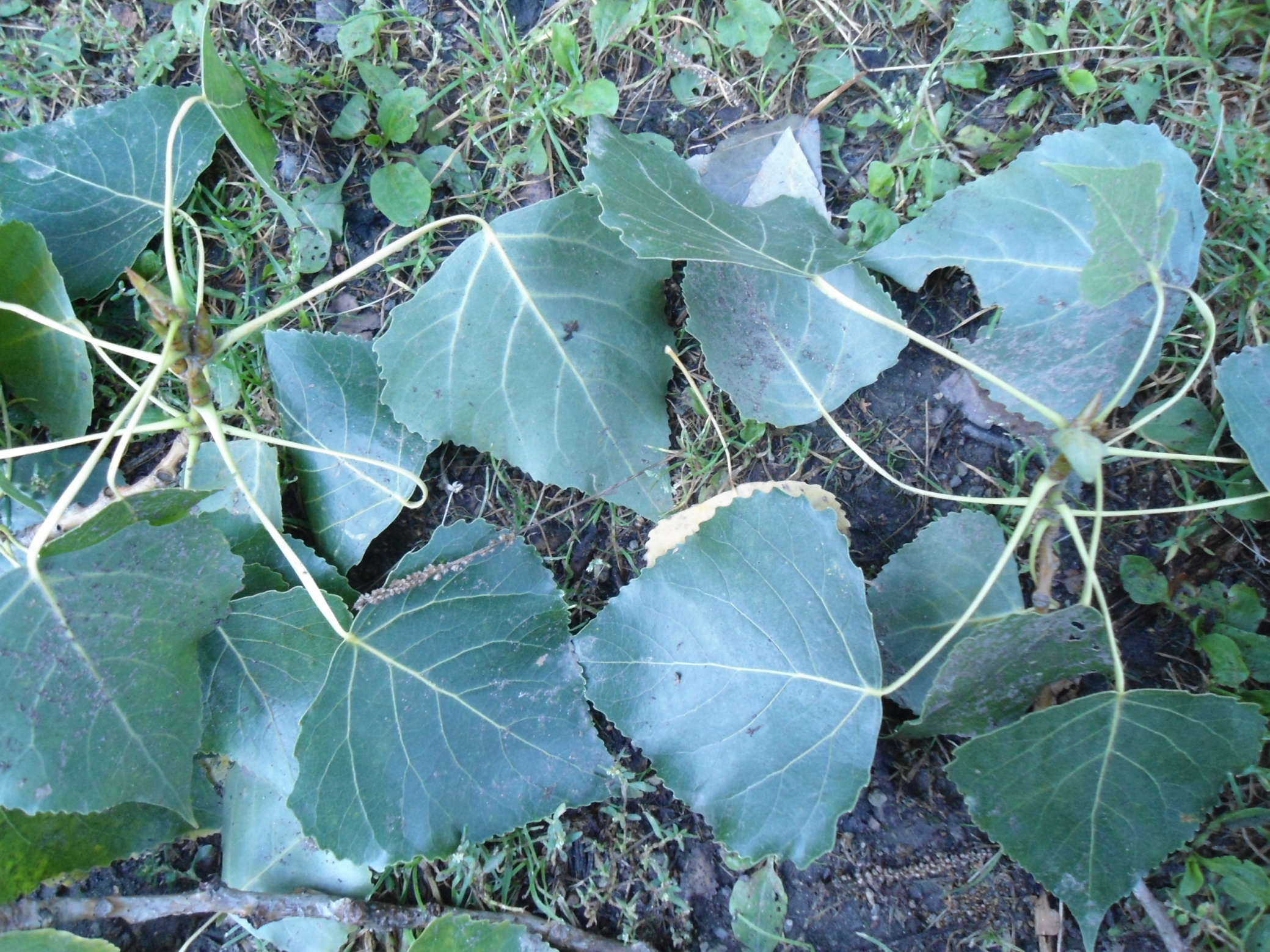 Topol kanadský
trojúhelníkovité listy 
z květů létá bílé chmýří
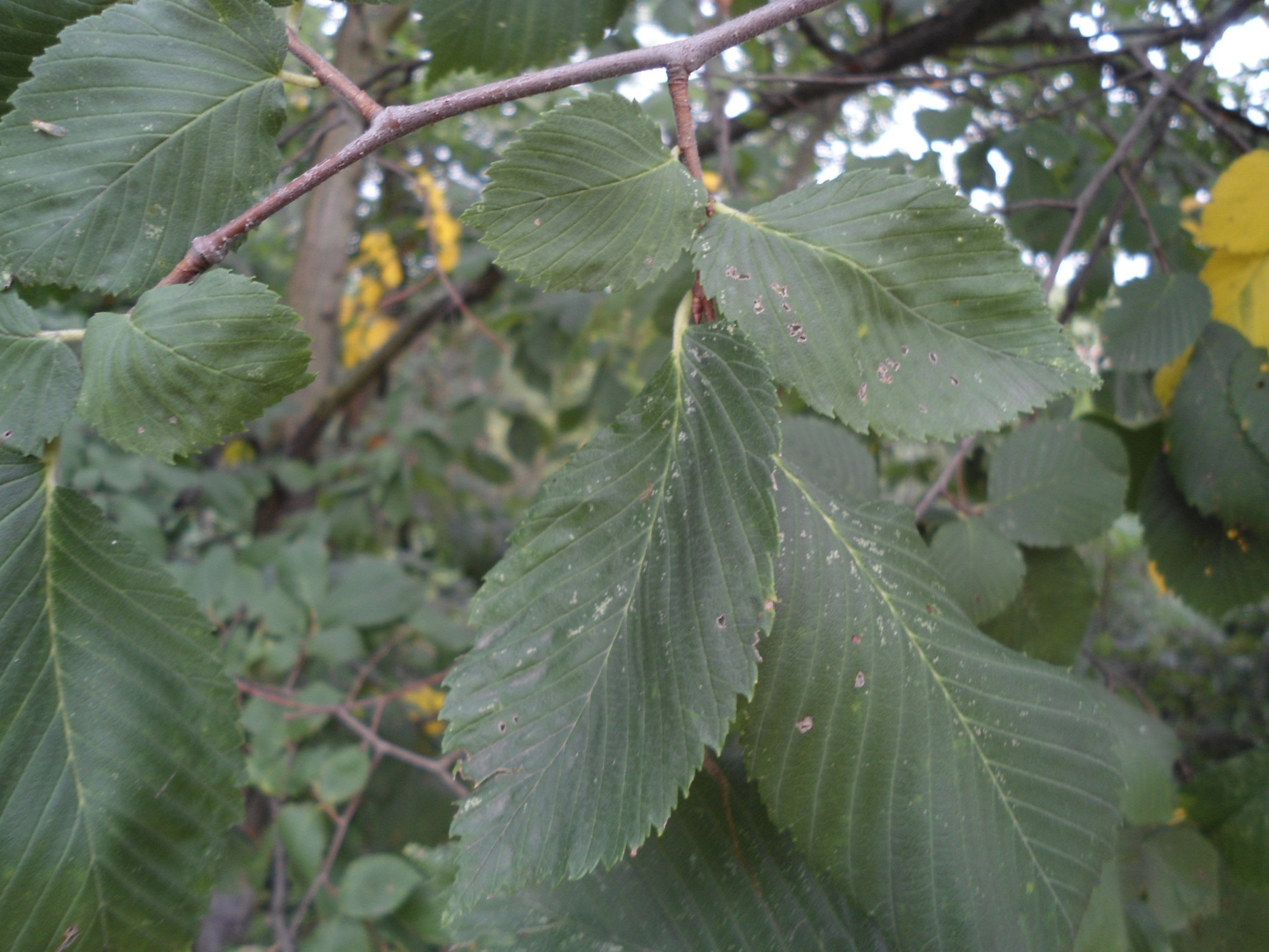 Jilm habrolistý
nesouměrný list na spodku čepele
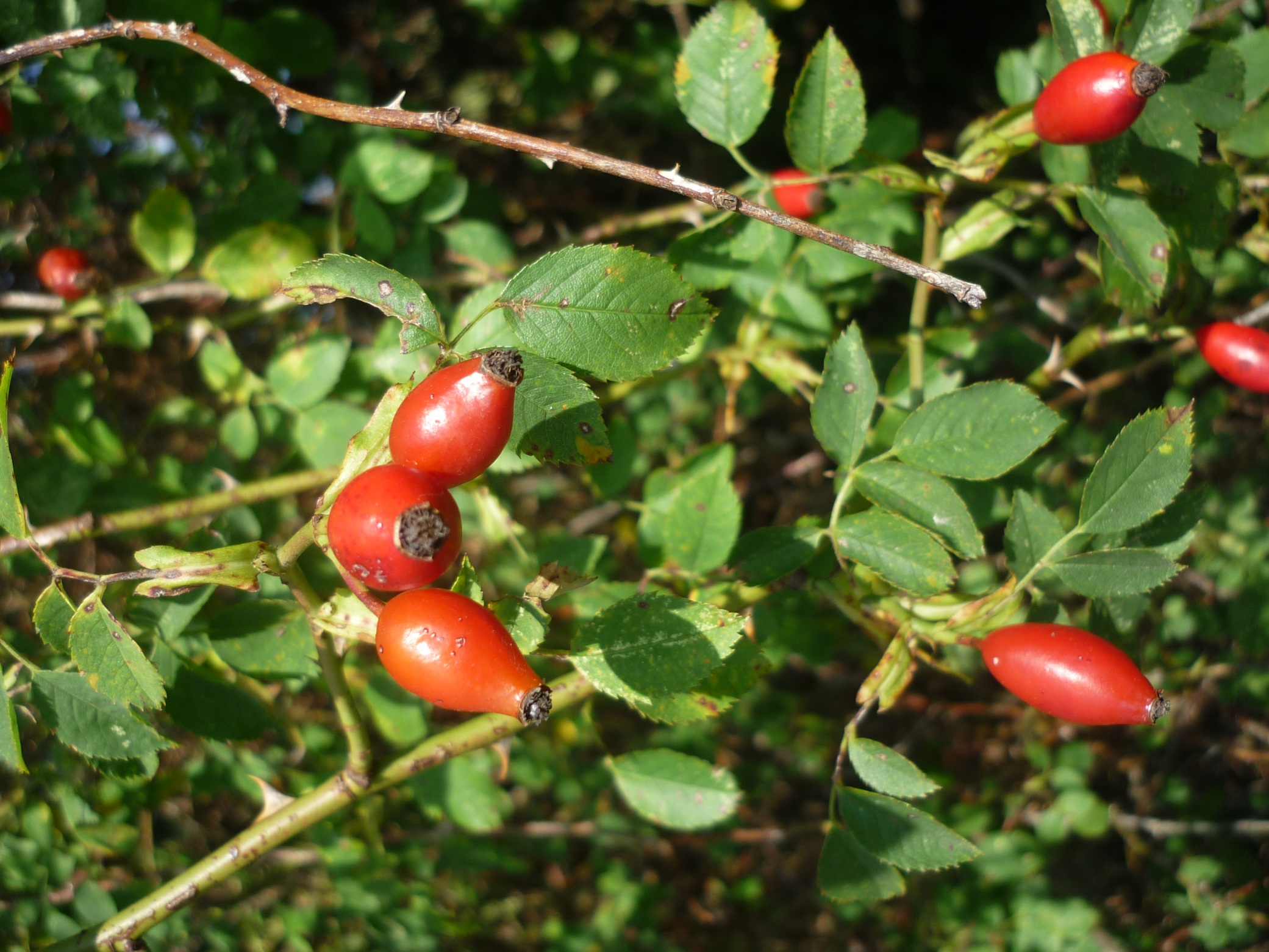 Růže šípková
trnité větve
světle růžové květy
šípky
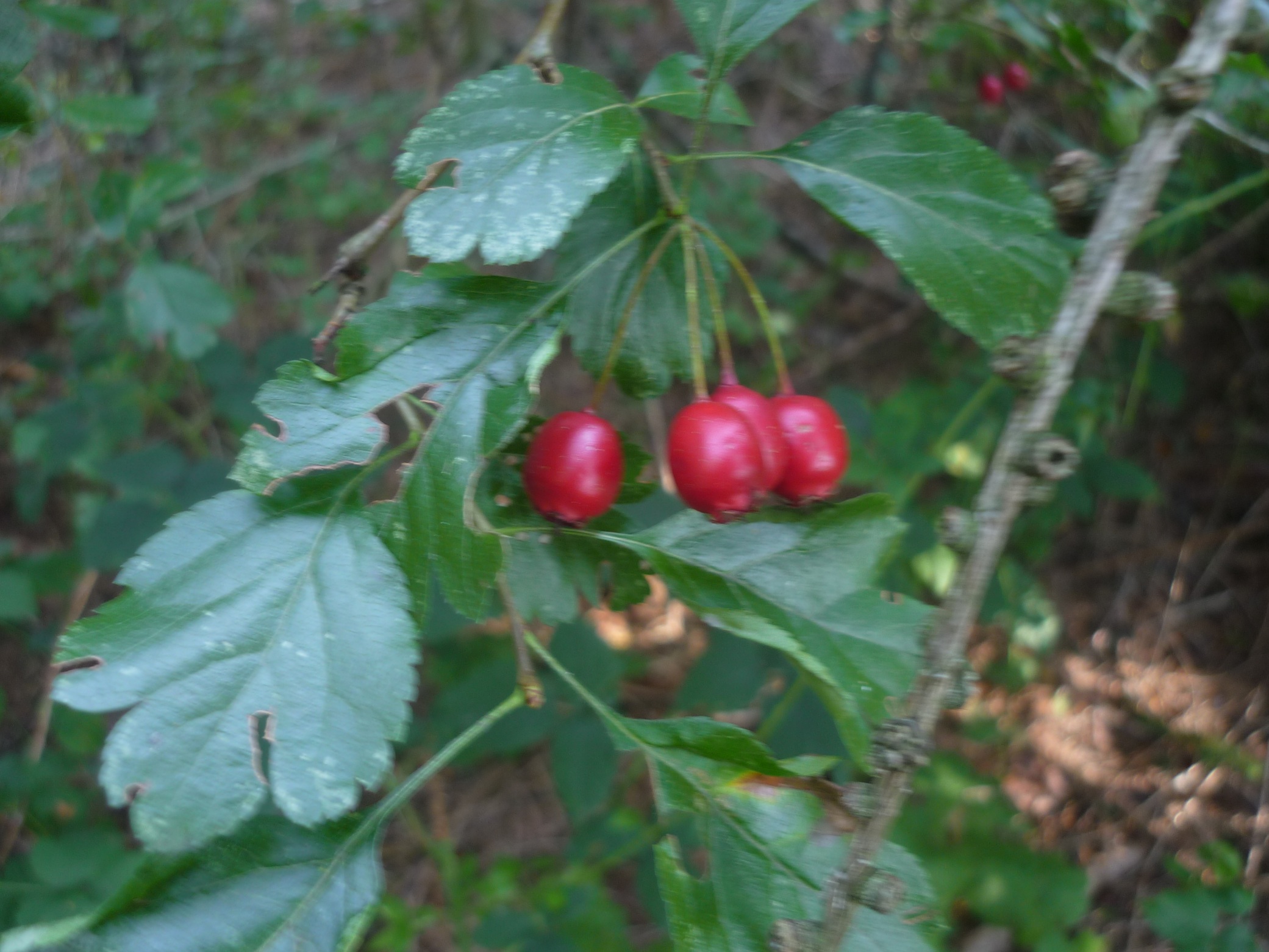 Hloh obecný
Trny až 1 cm
Typický tvar drobných listů
Červené plody
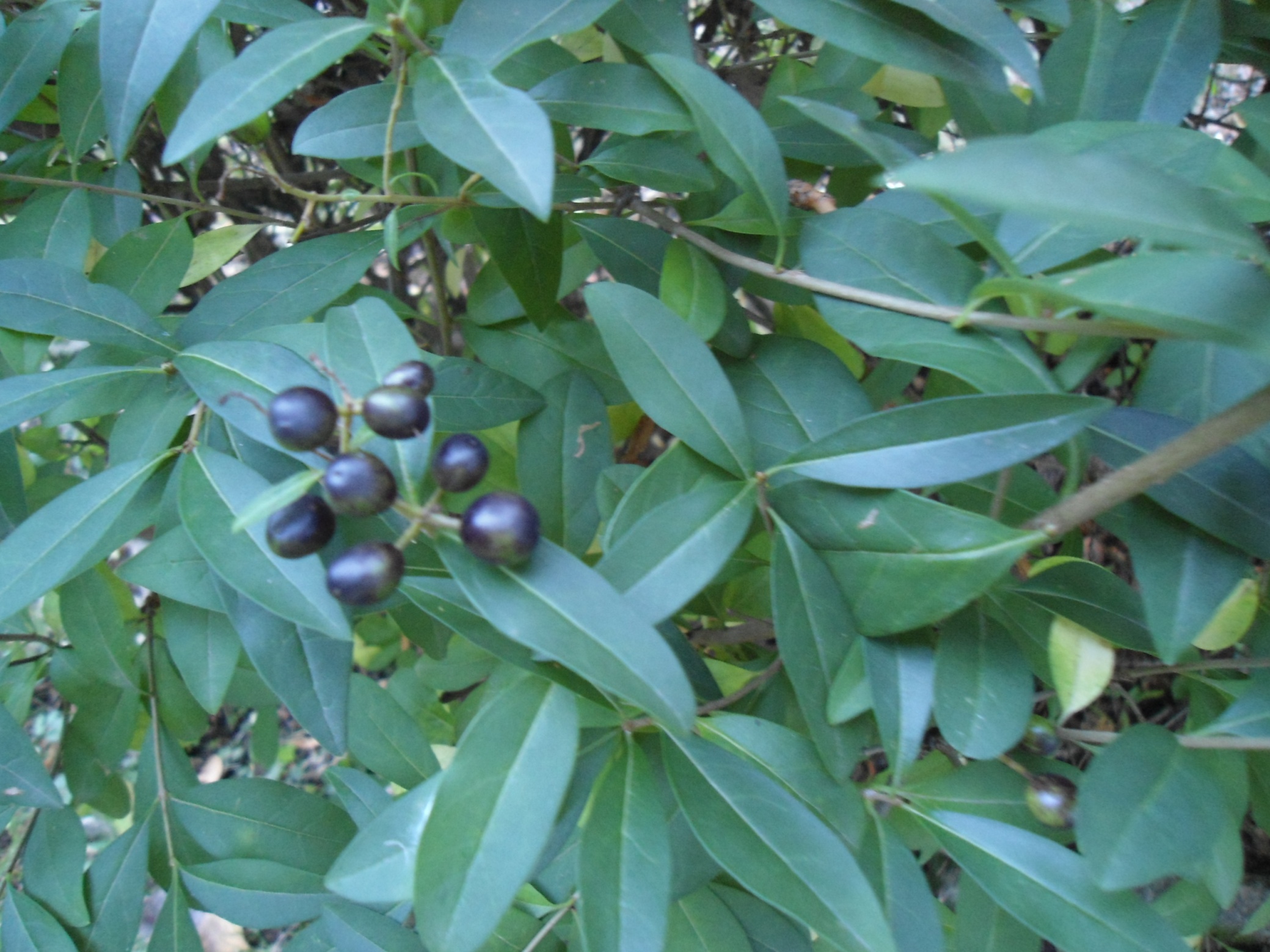 Ptačí zob obecný
tmavě zelené lesklé lístky
modré bobule ve skupinkách
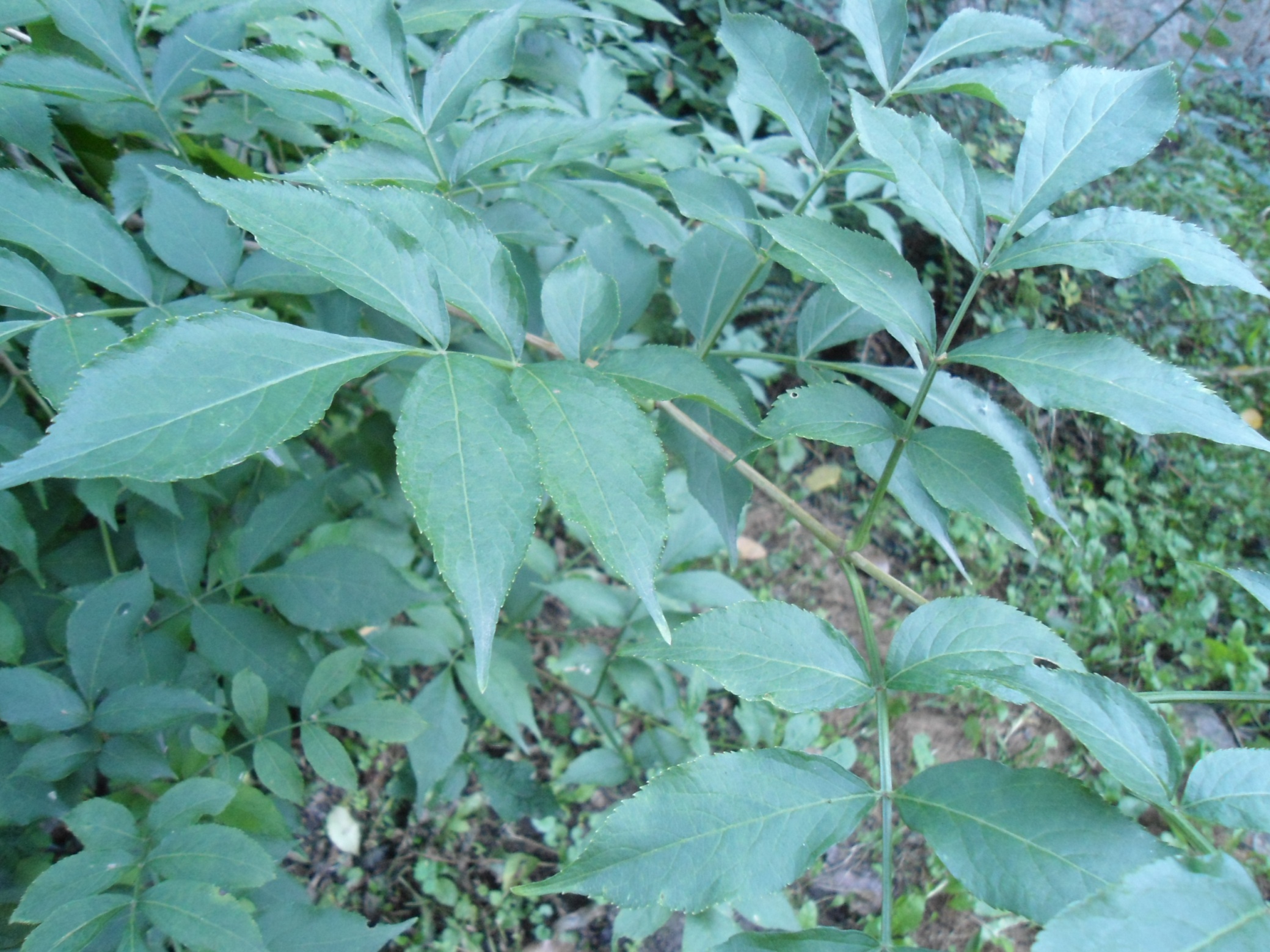 Bez černý
Bílé květy
Drobné černé bobule